Calculus
W 31 October 2012
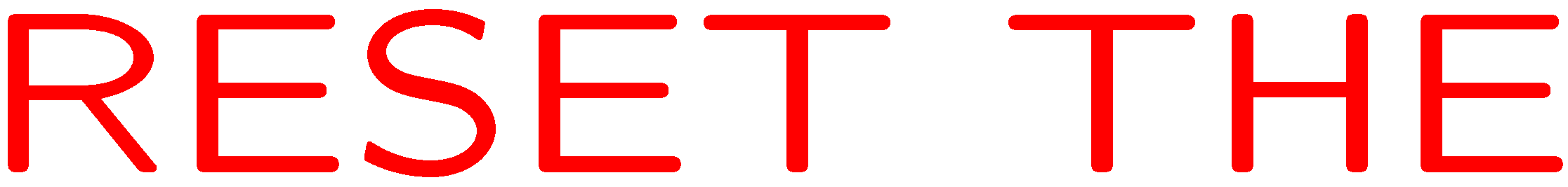 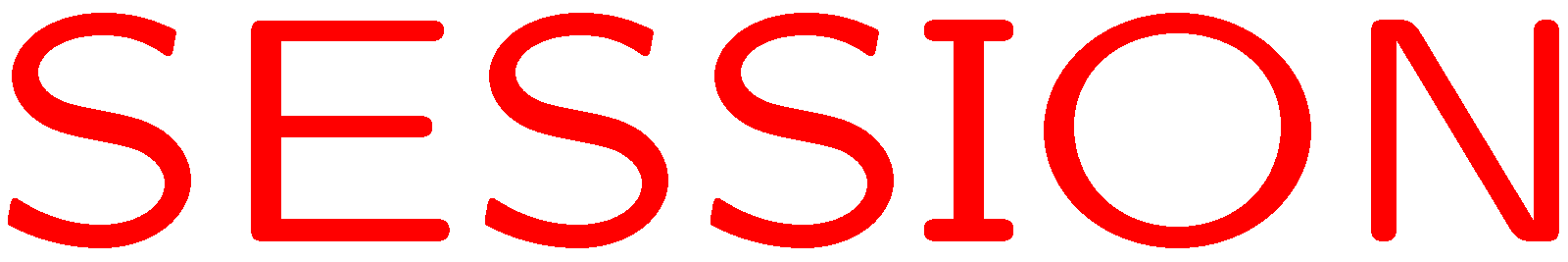 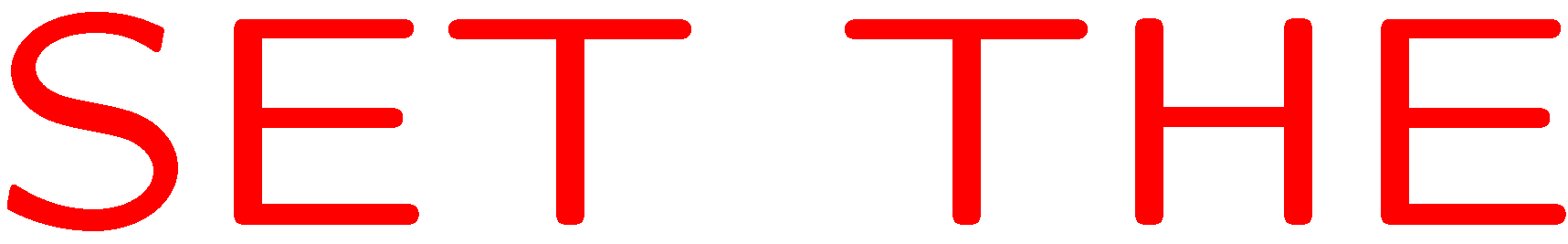 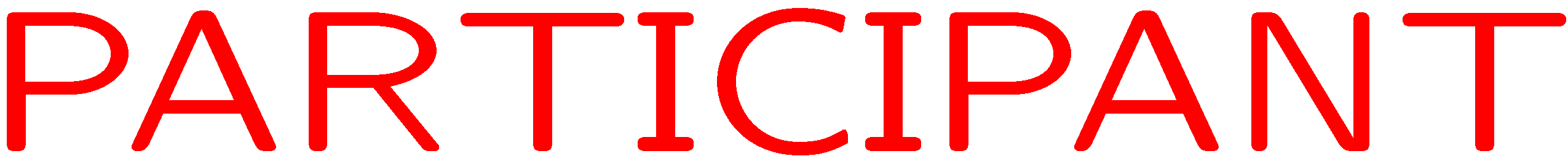 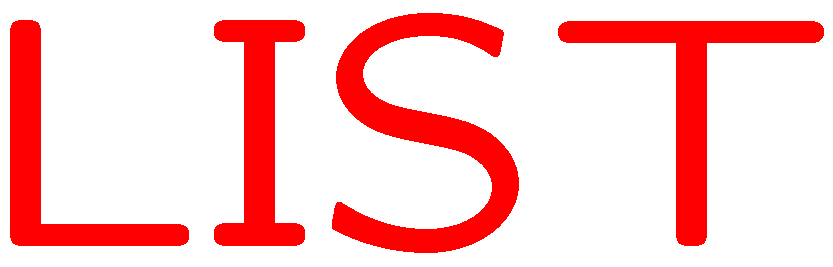 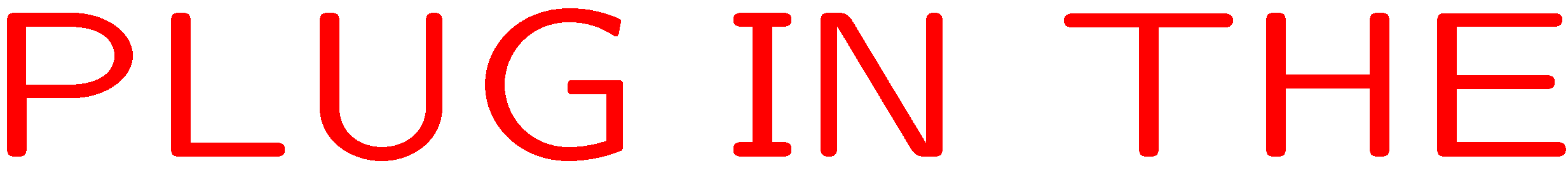 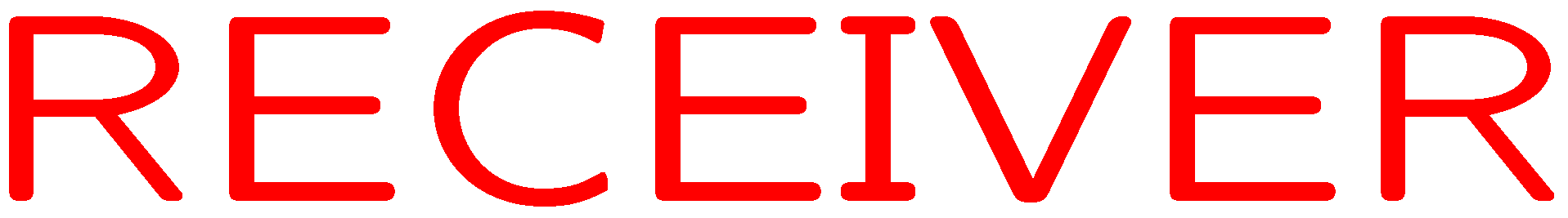 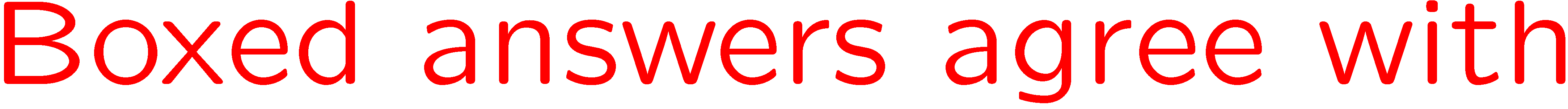 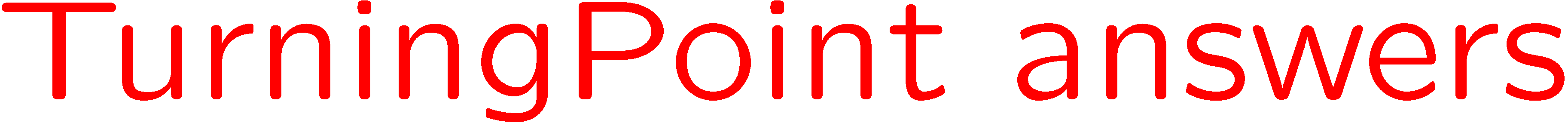 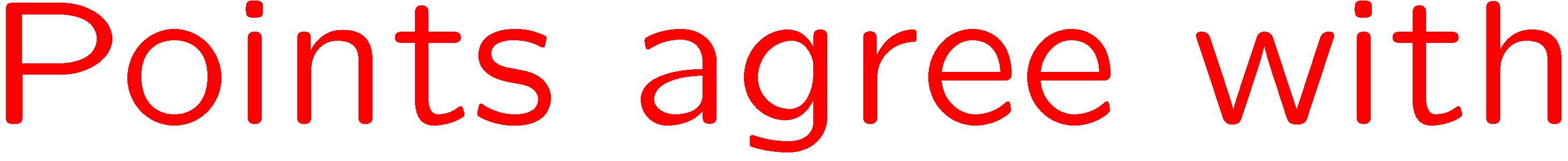 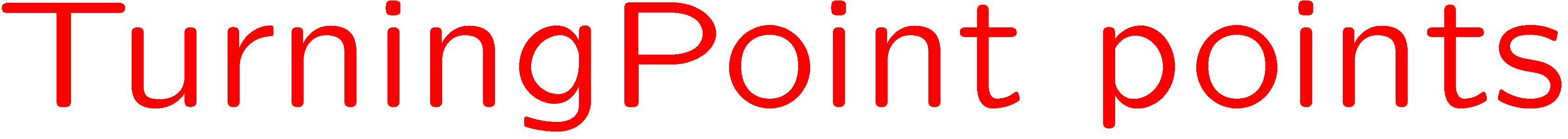 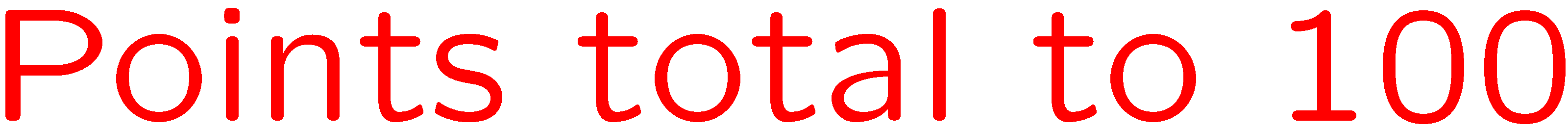 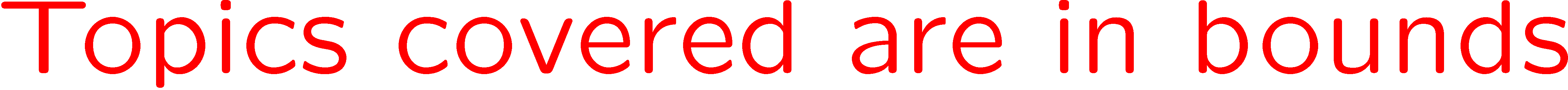 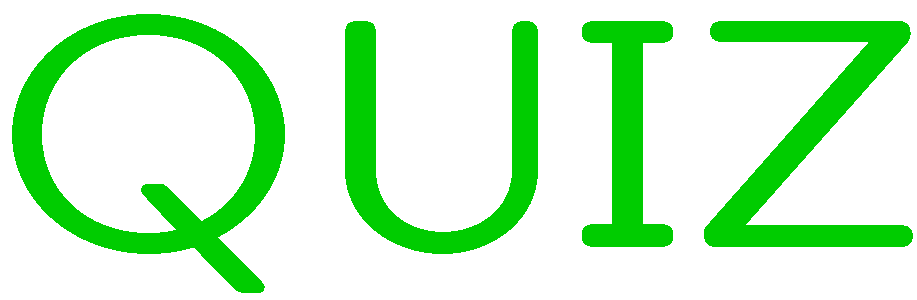 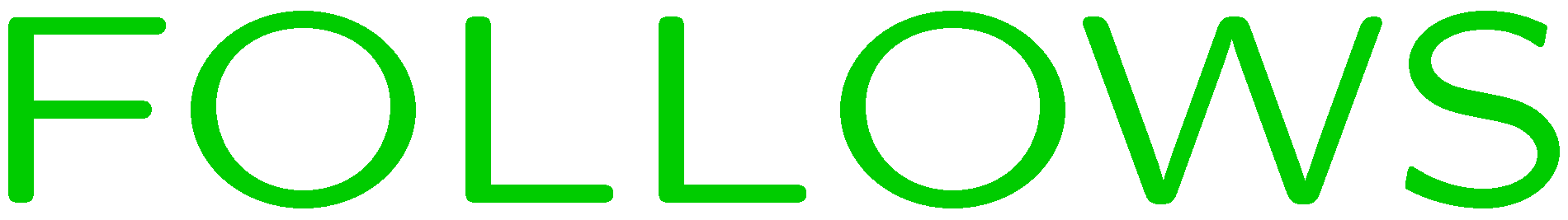 0 of 5
1+1=
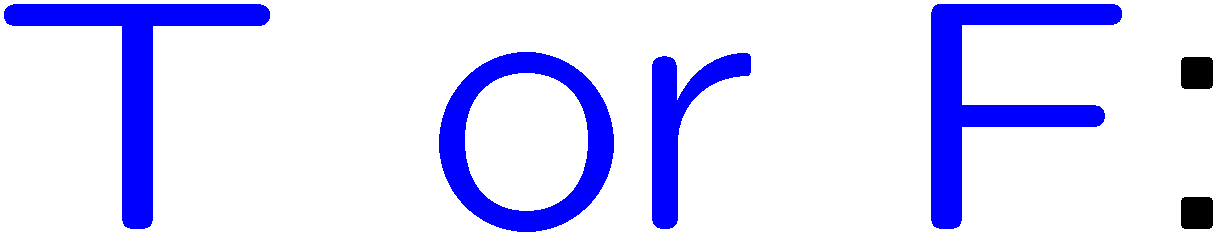 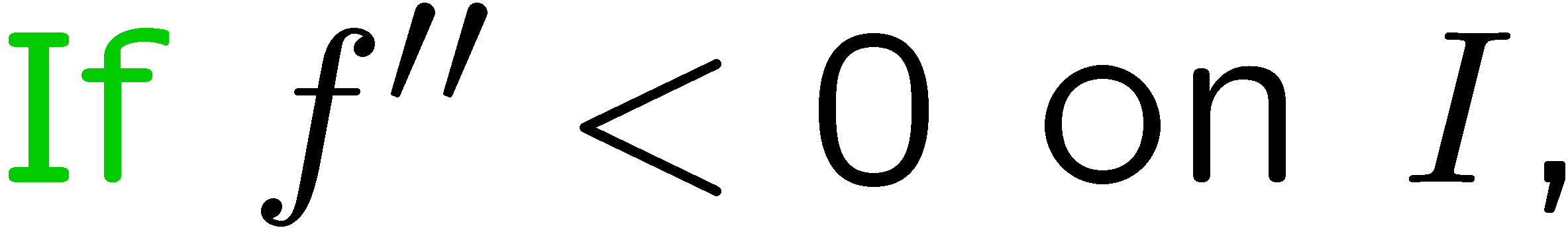 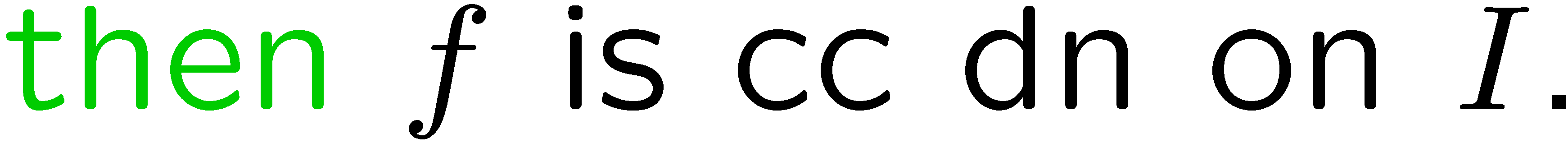 1
2
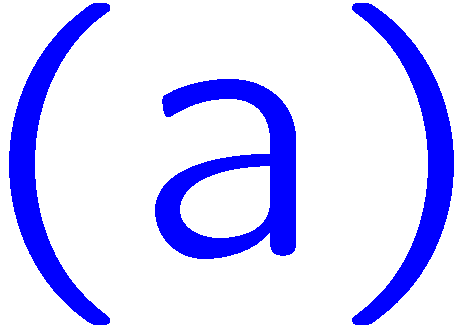 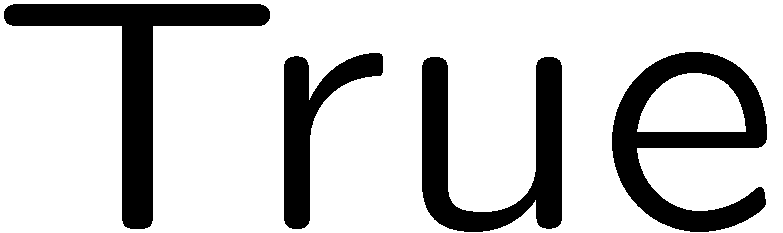 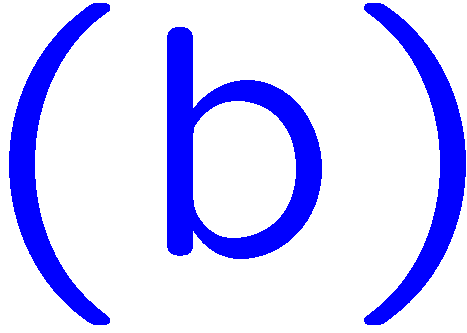 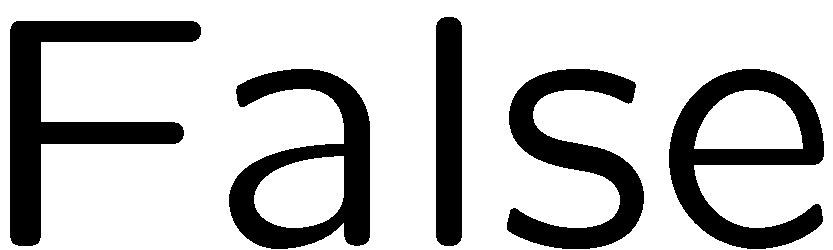 5
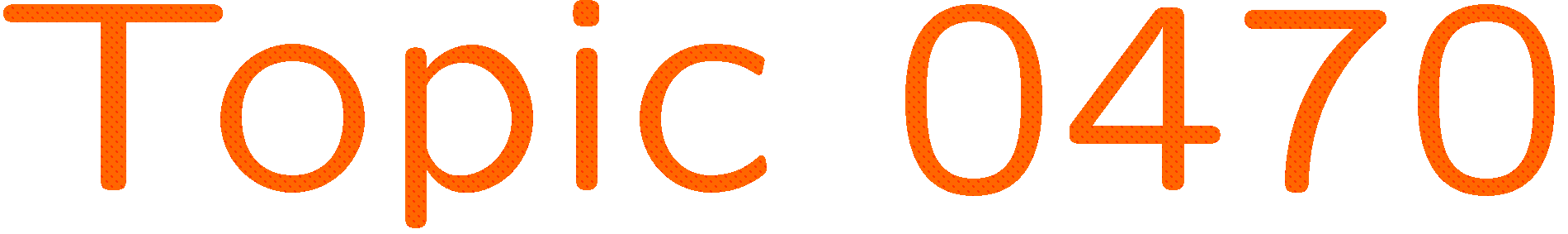 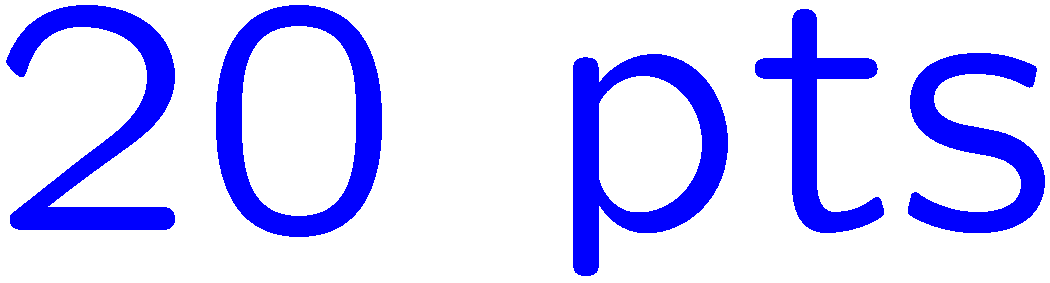 0 of 5
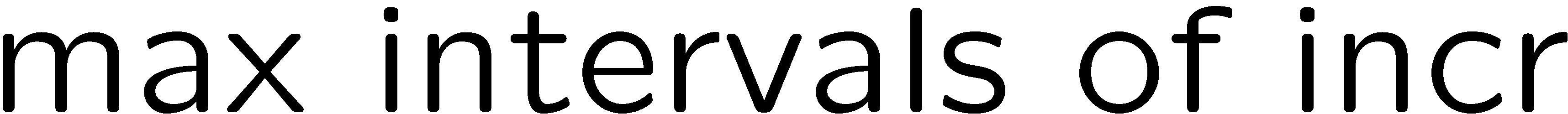 1+1=
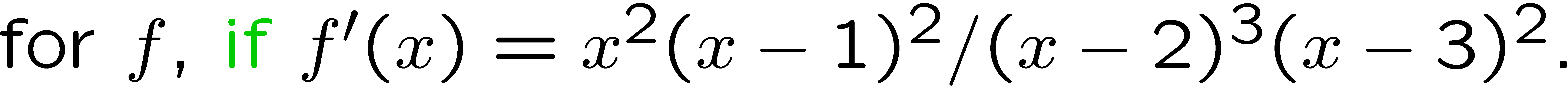 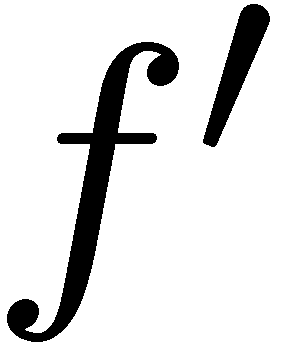 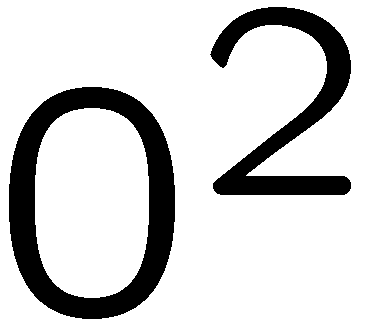 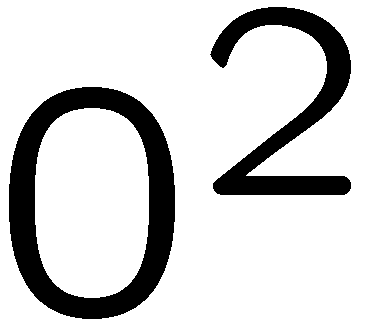 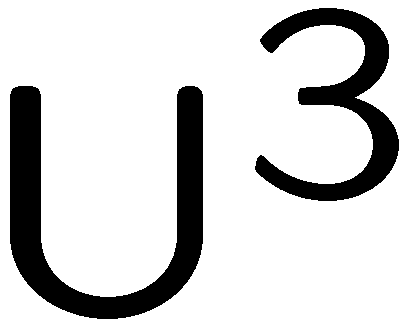 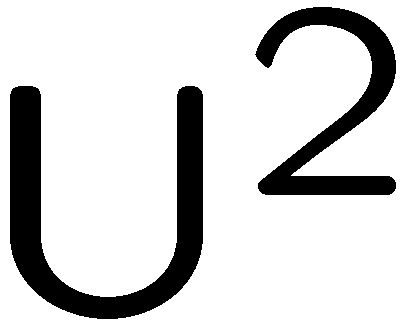 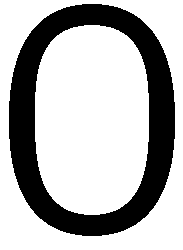 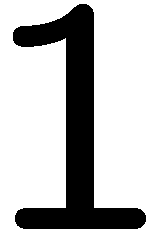 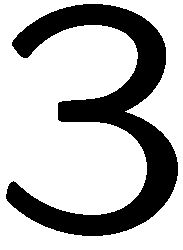 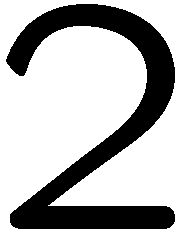 1
2
3
4
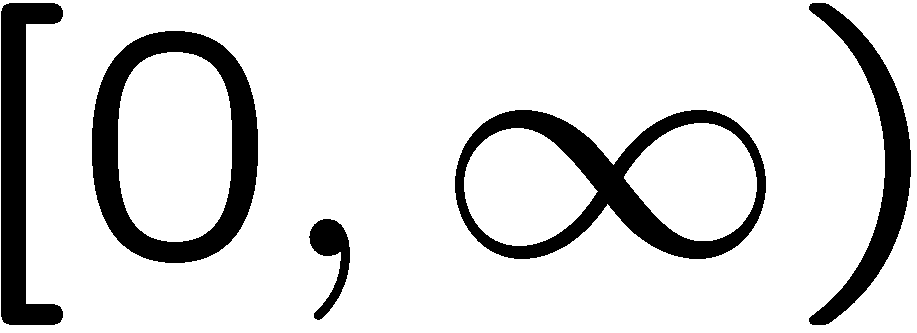 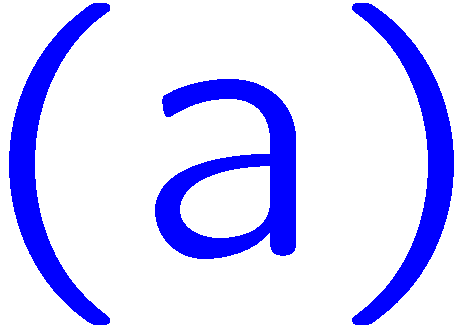 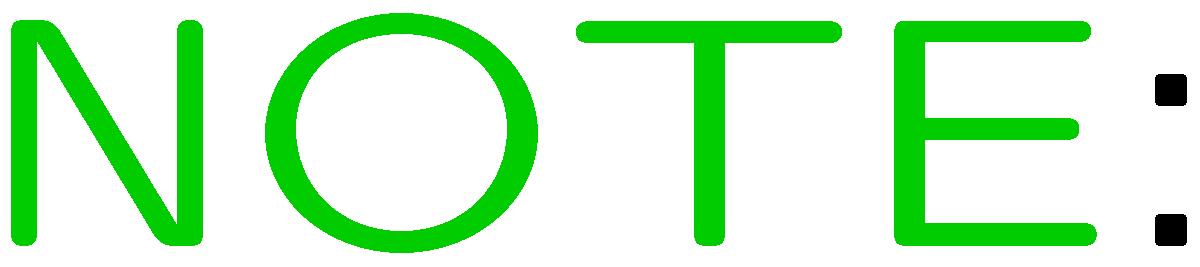 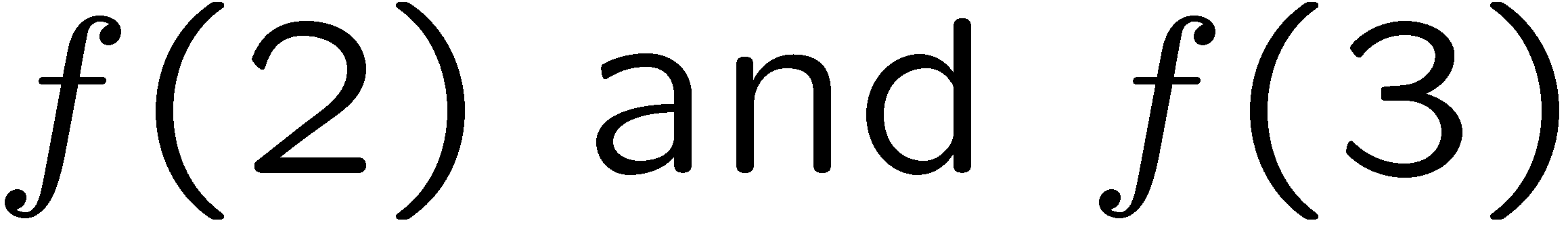 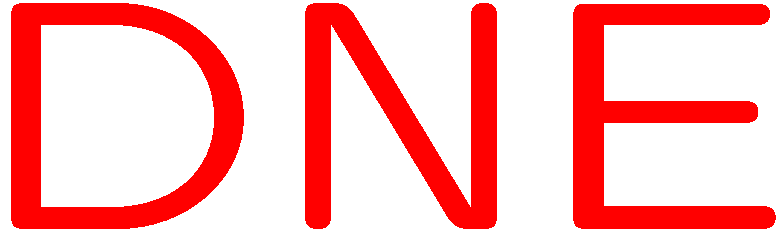 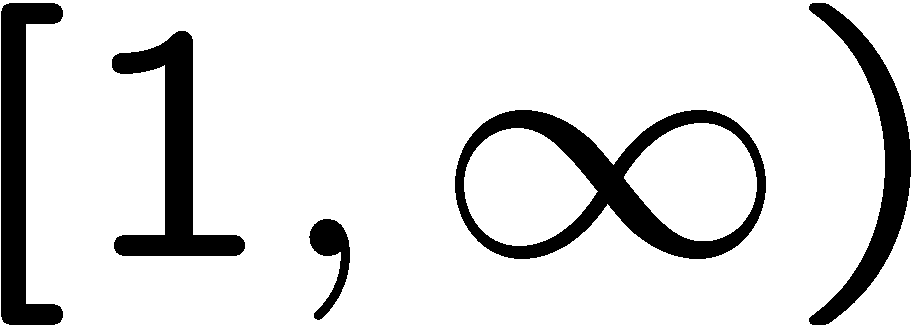 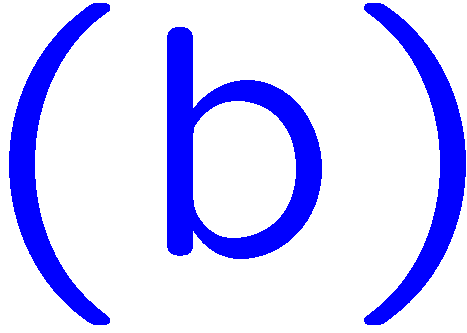 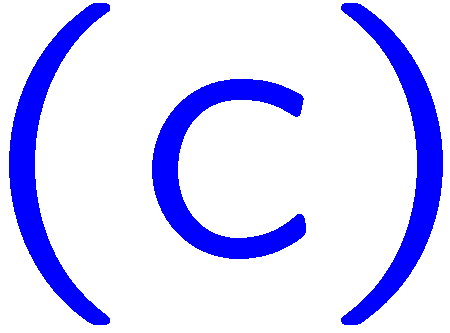 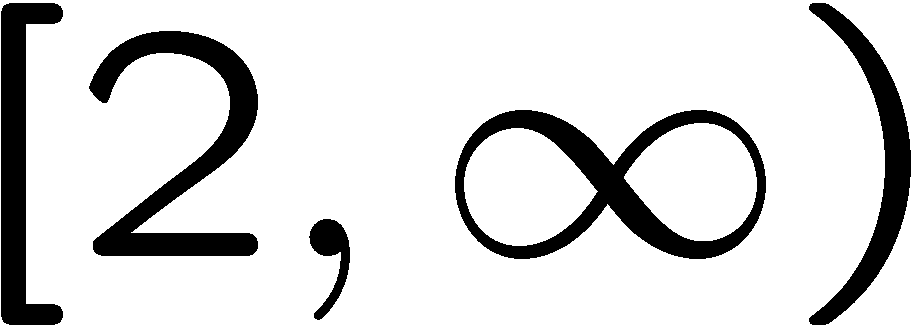 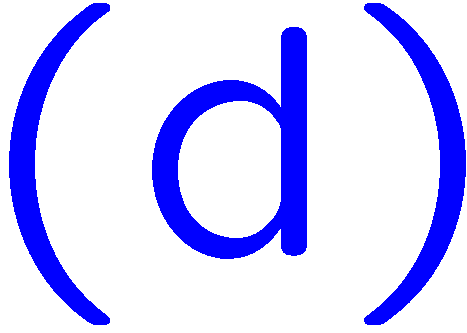 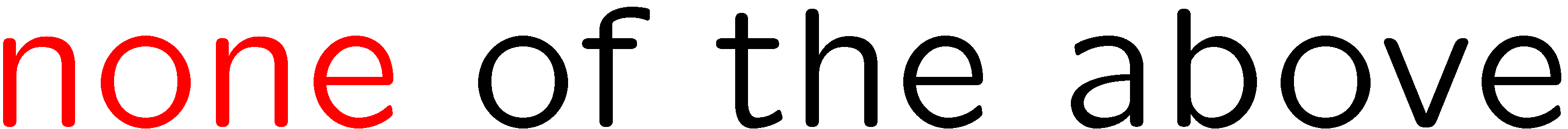 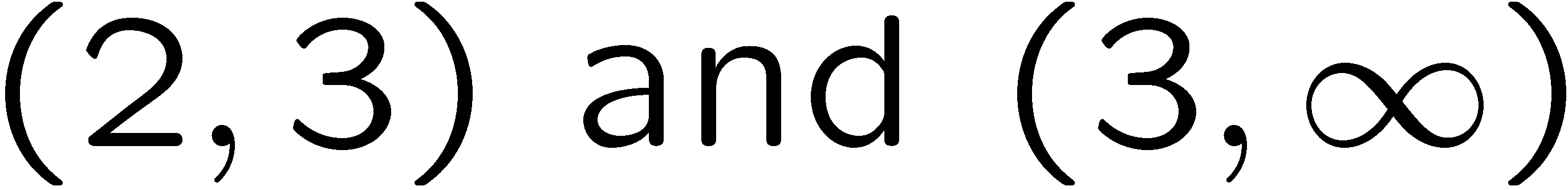 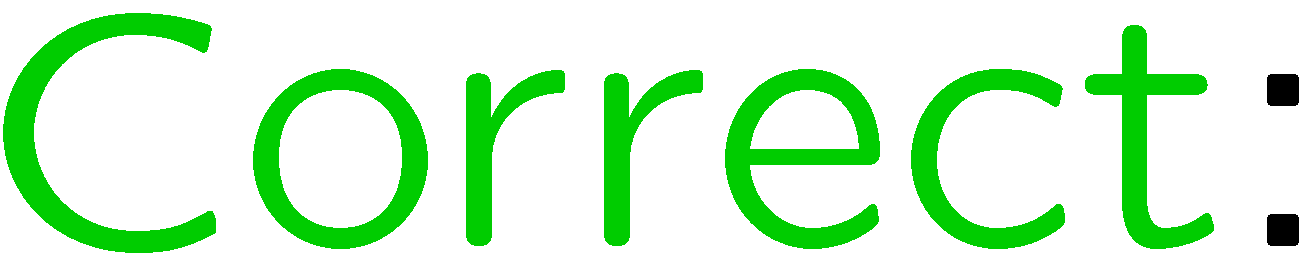 6
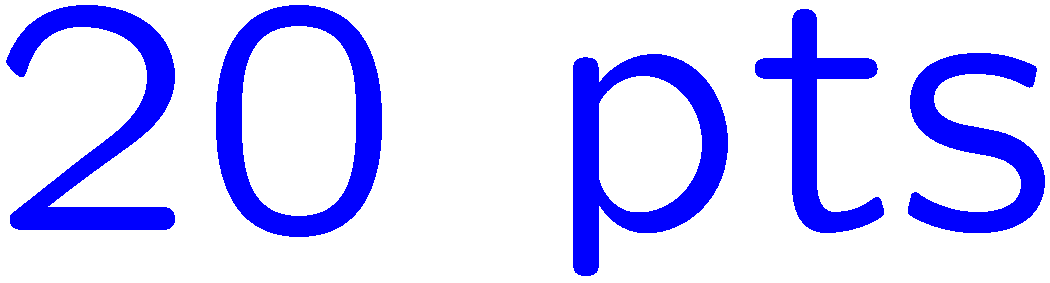 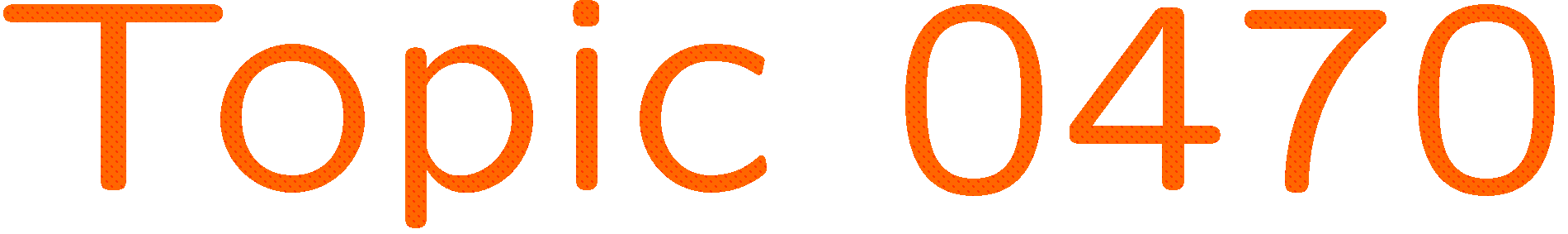 0 of 5
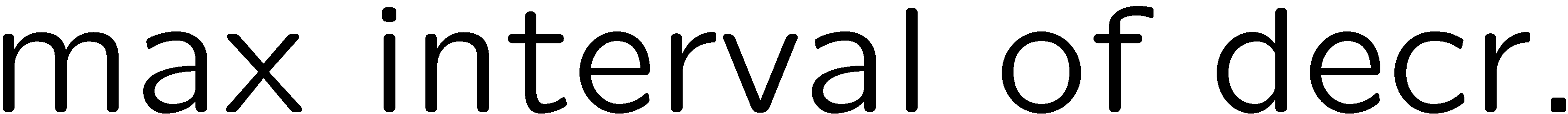 1+1=
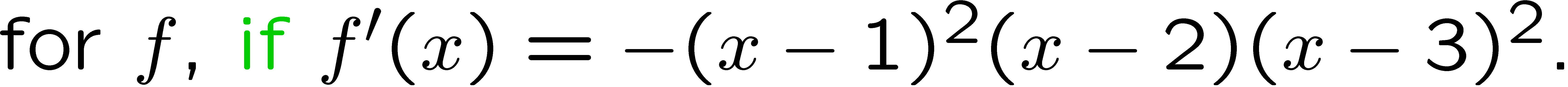 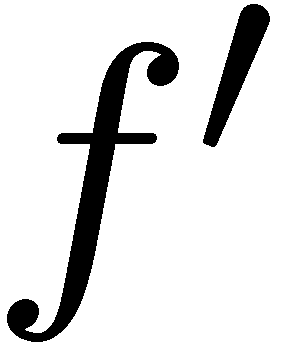 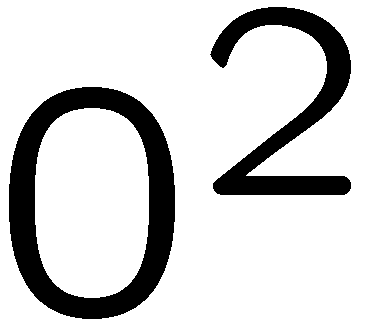 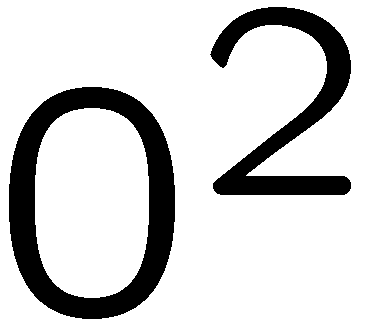 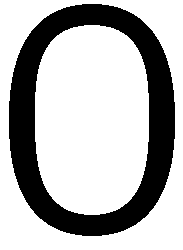 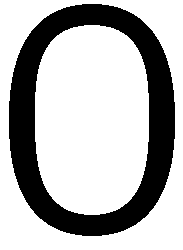 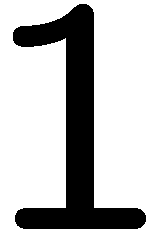 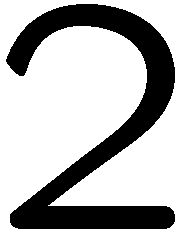 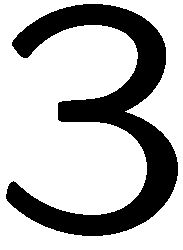 1
2
3
4
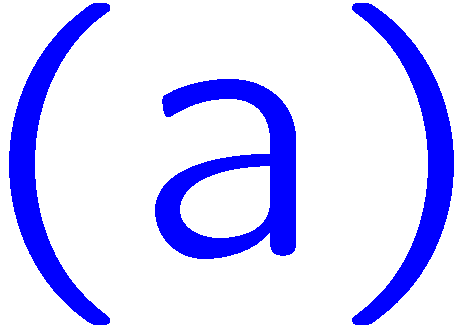 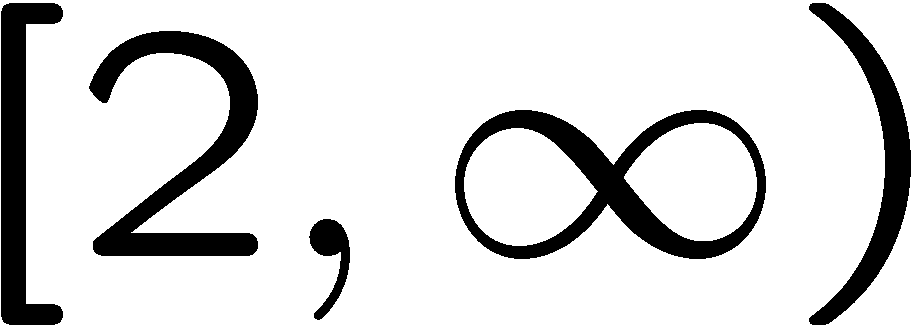 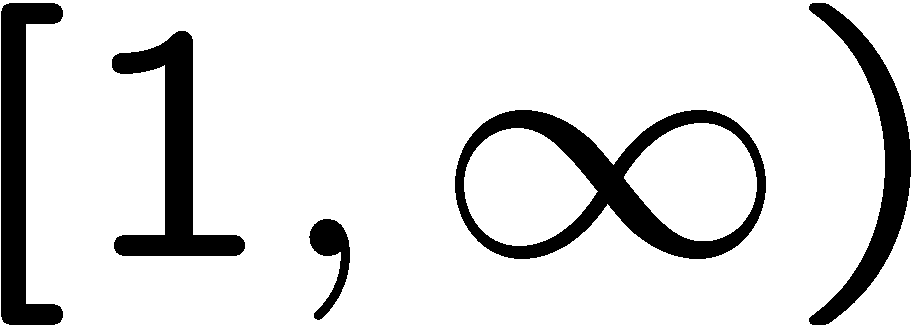 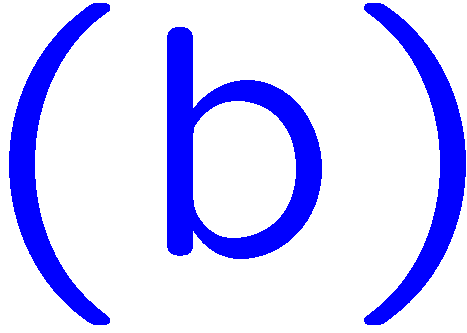 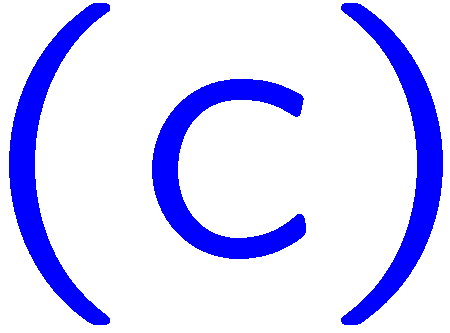 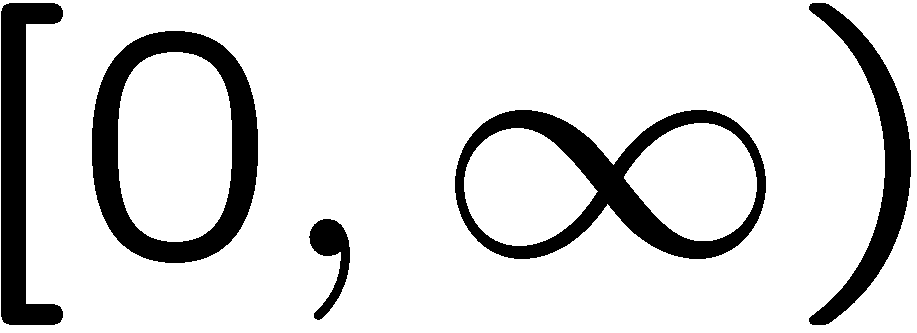 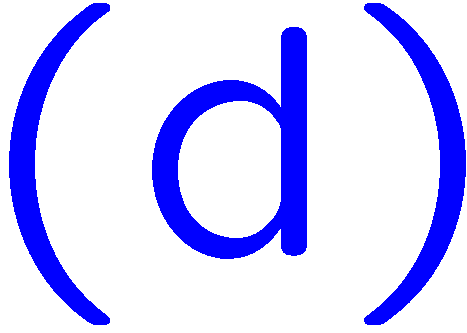 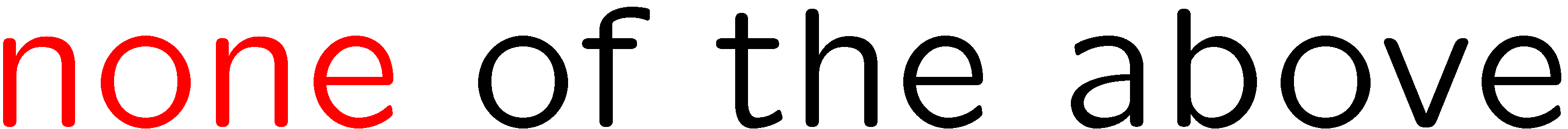 7
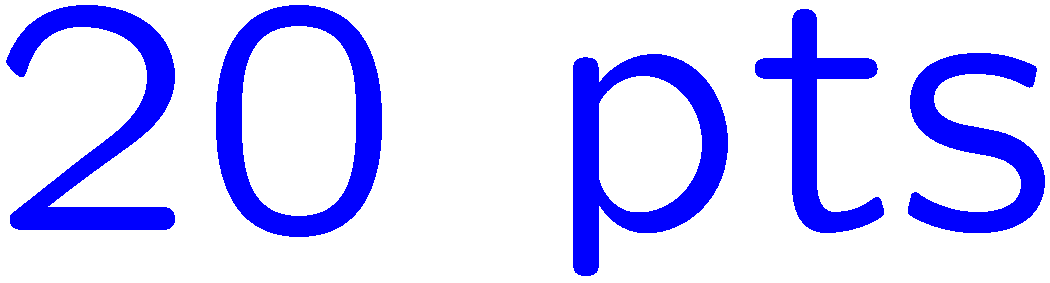 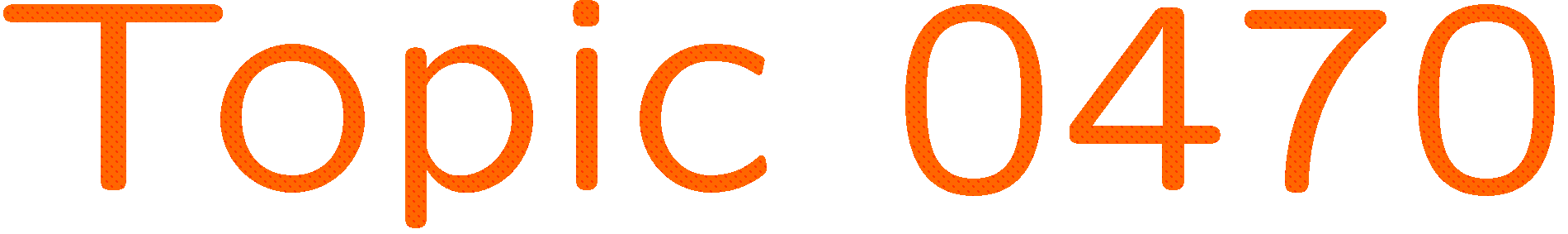 0 of 5
1+1=
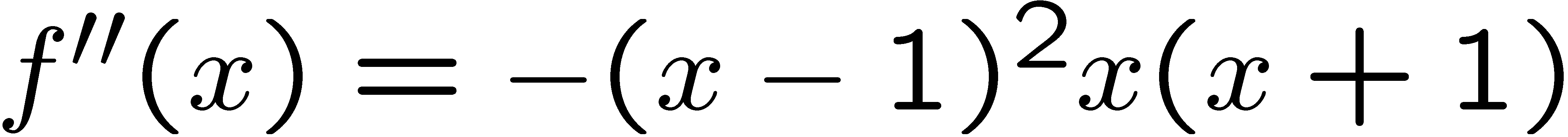 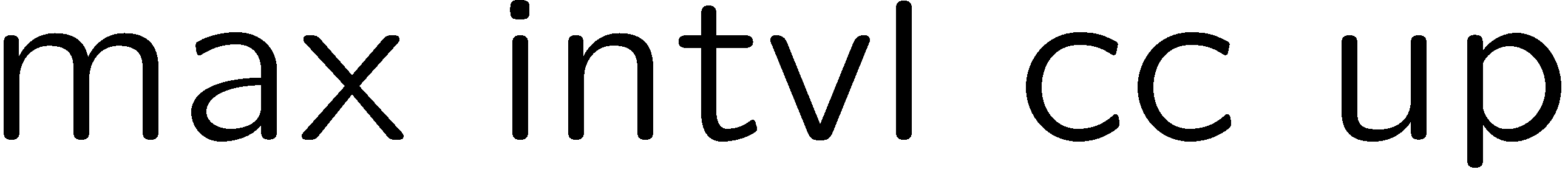 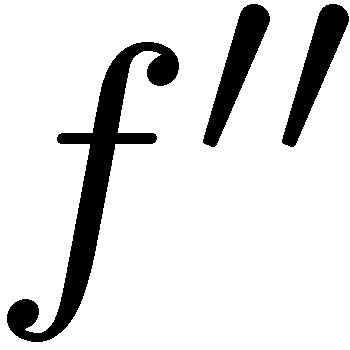 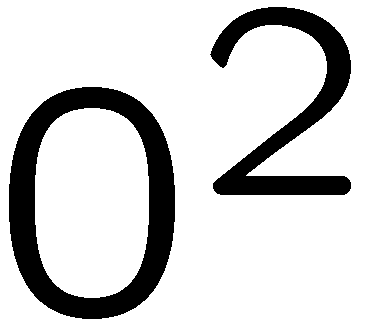 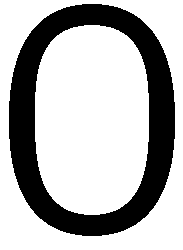 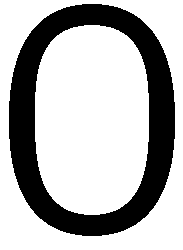 1
2
3
4
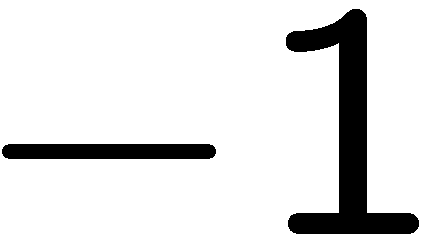 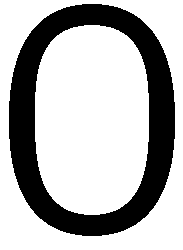 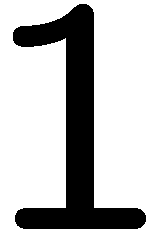 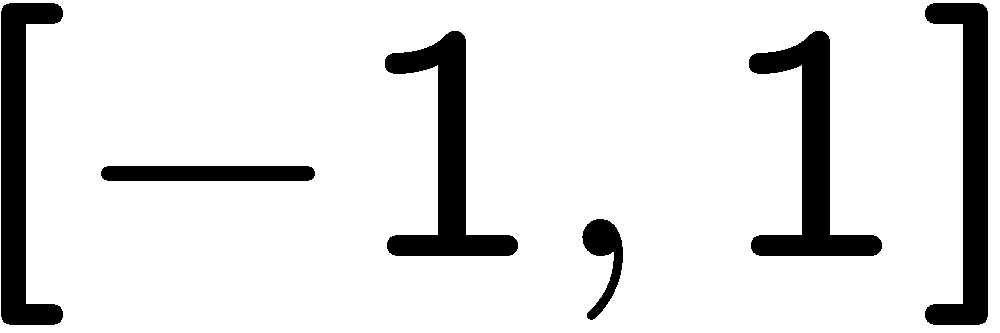 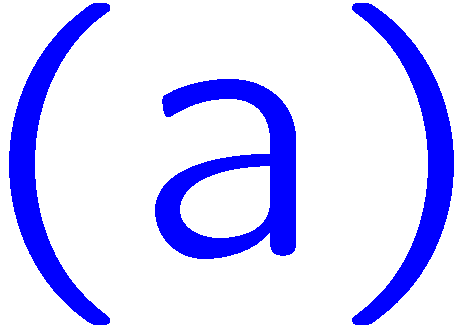 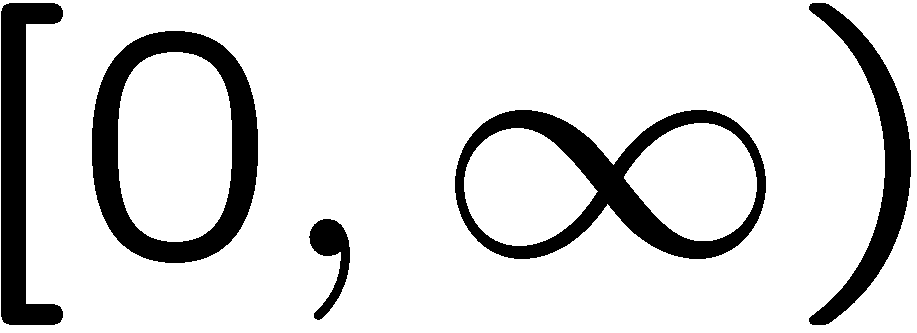 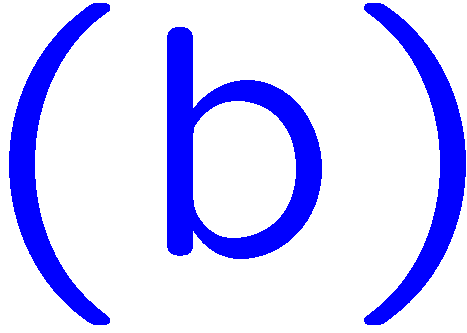 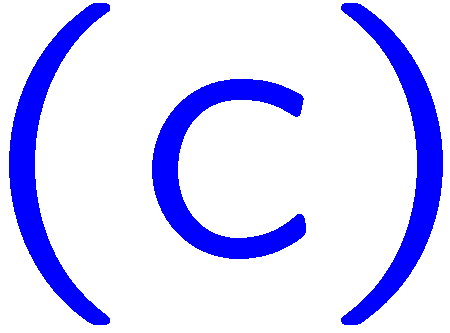 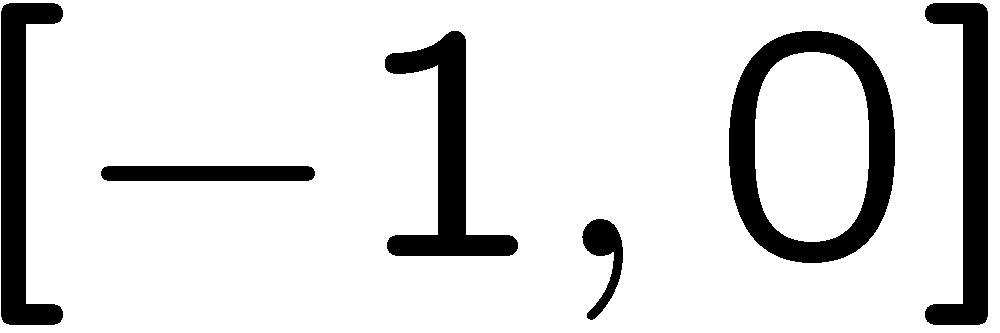 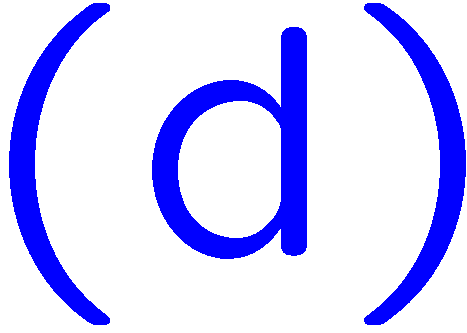 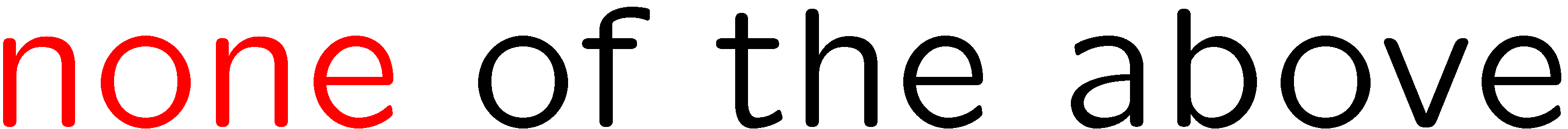 8
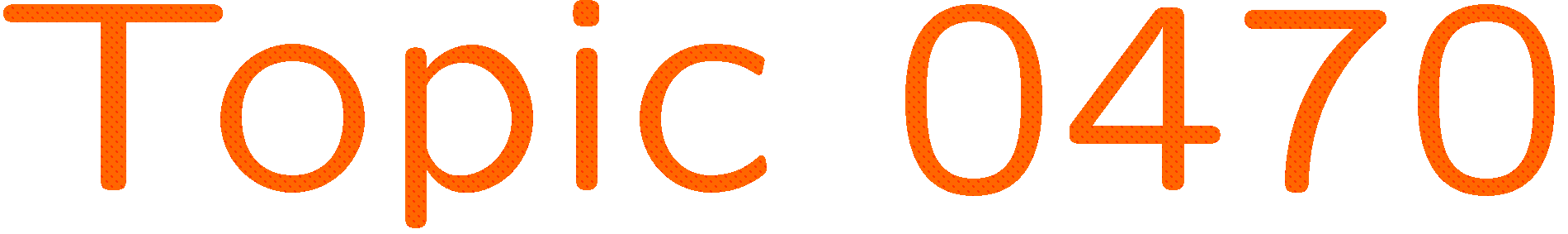 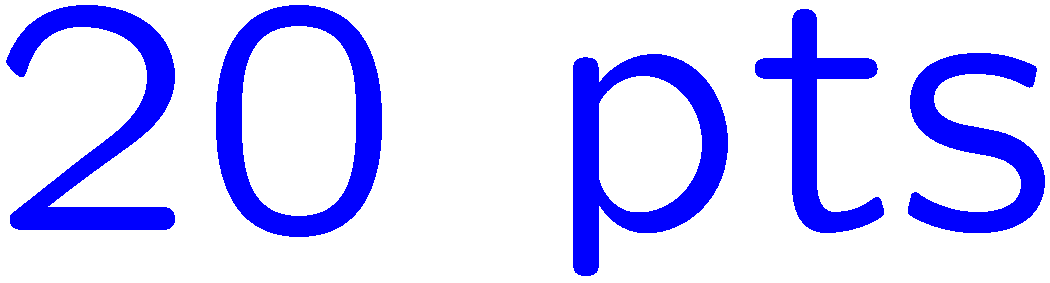 0 of 5
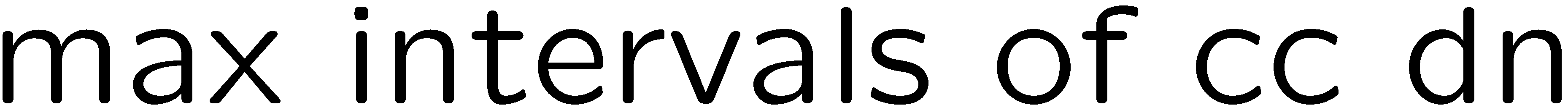 1+1=
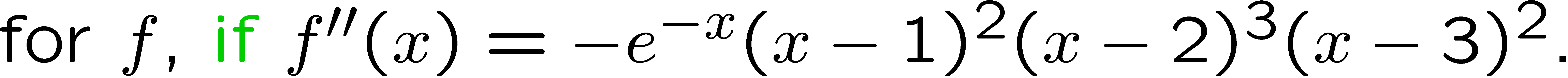 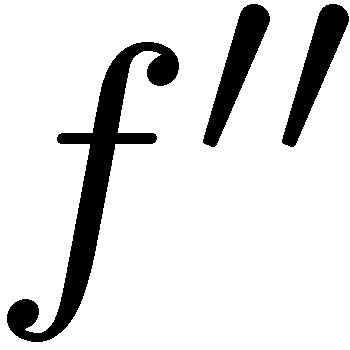 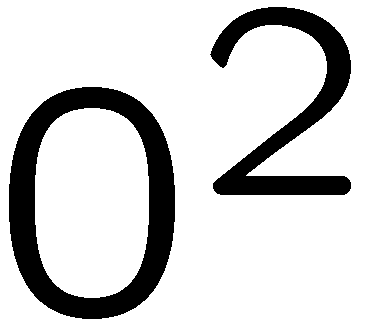 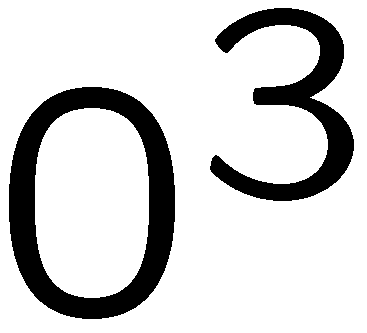 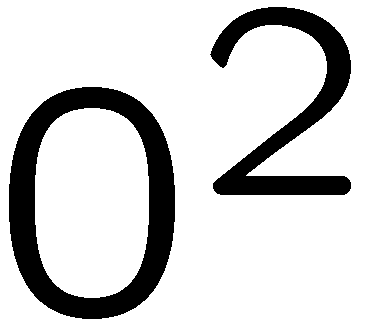 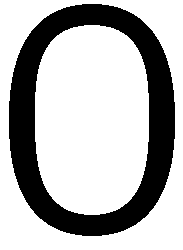 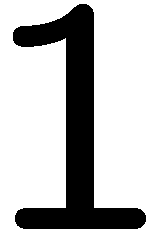 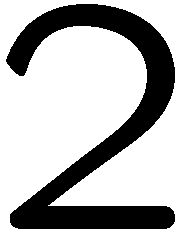 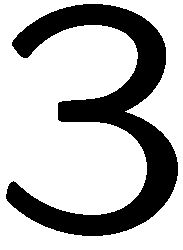 1
2
3
4
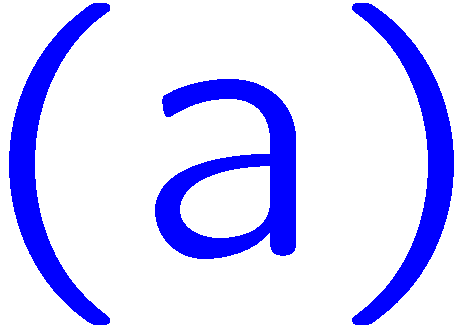 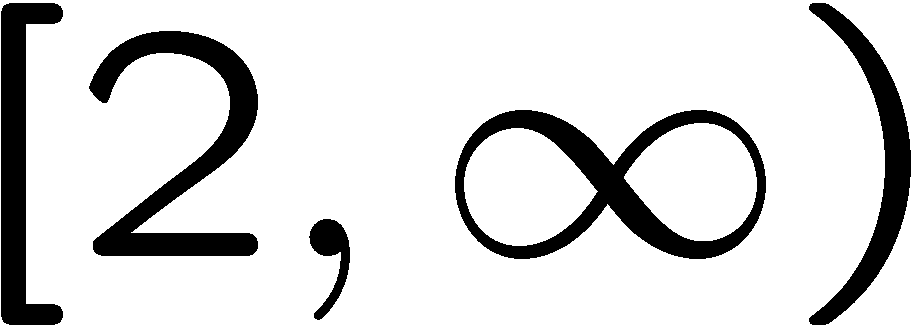 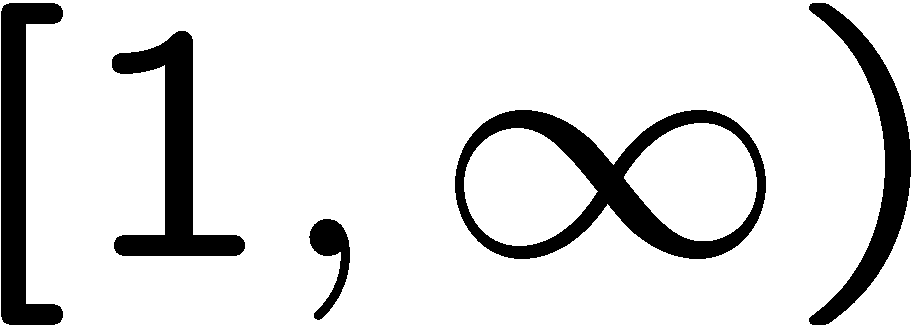 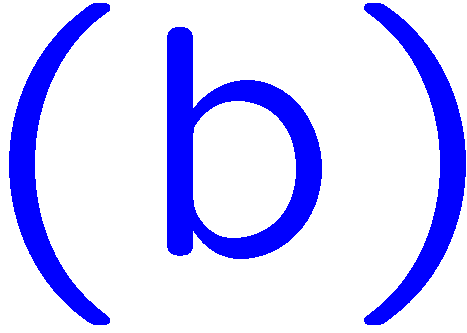 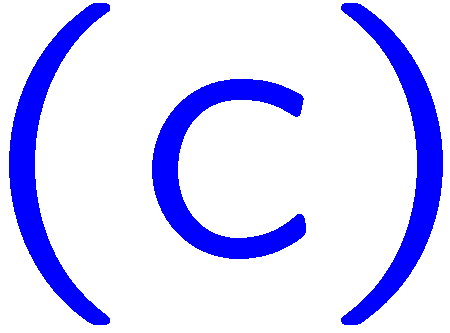 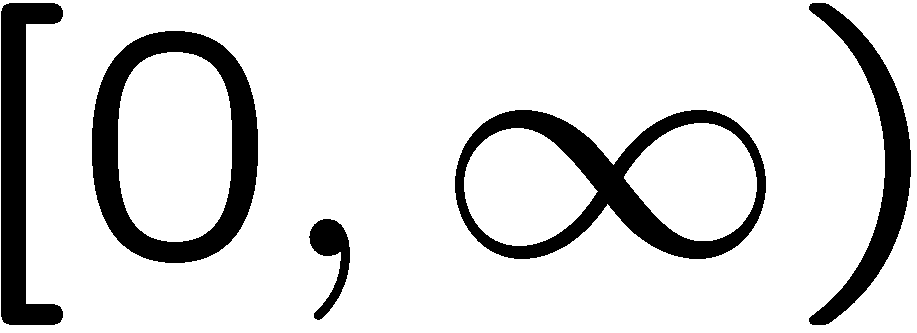 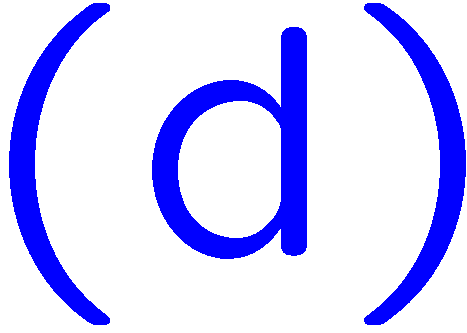 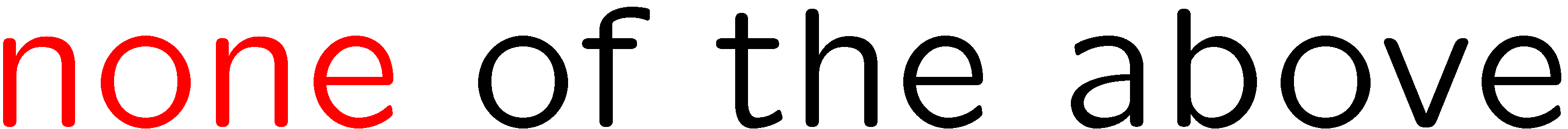 9
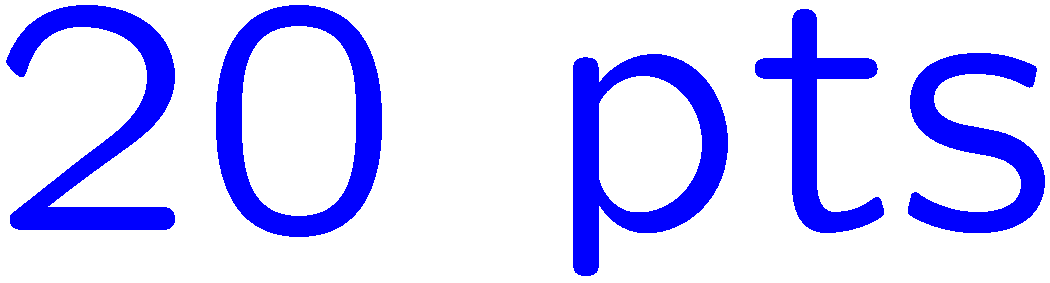 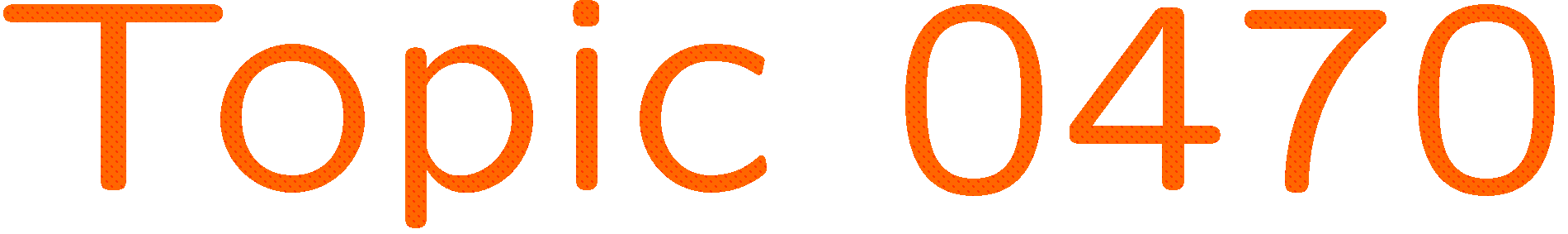 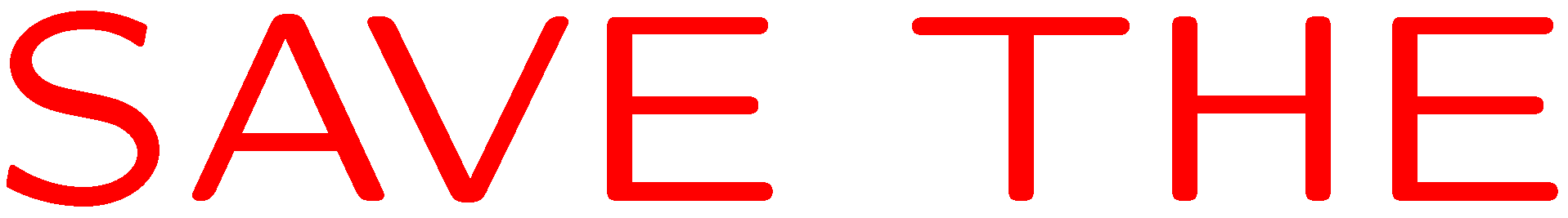 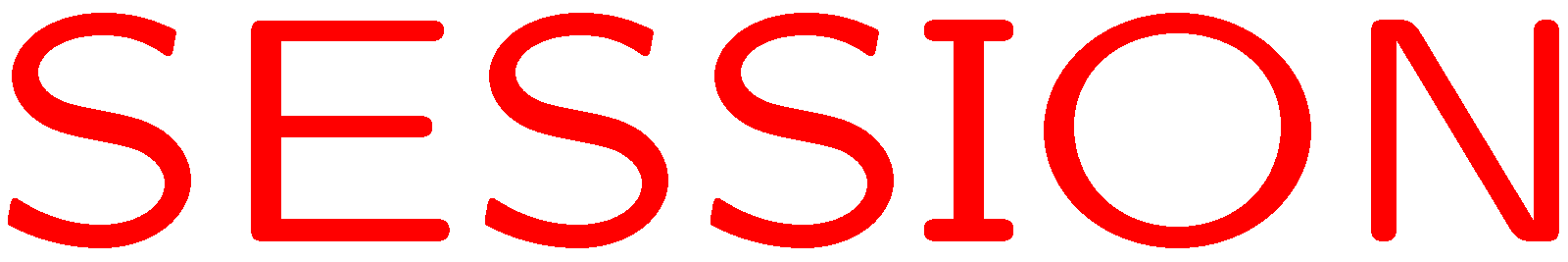 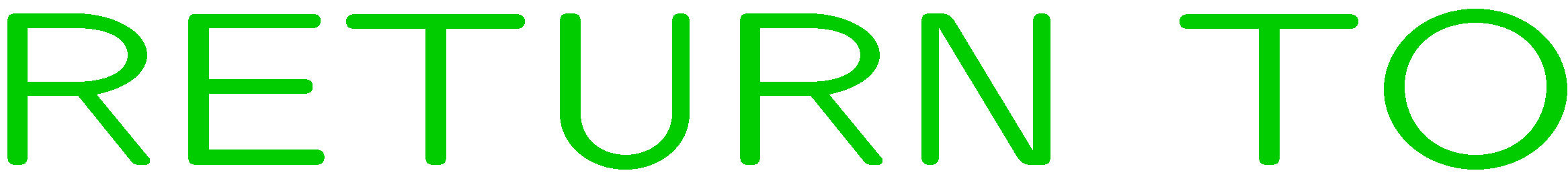 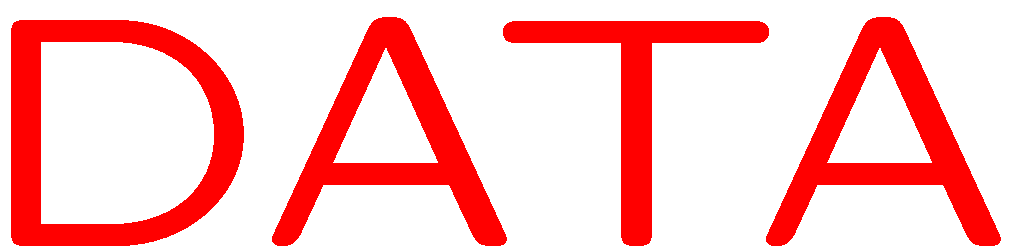 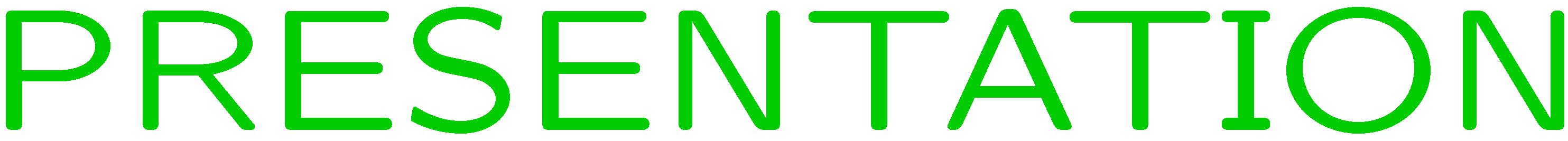